Os meus gostos
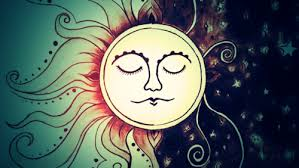 Nome: Luana   Apelido: Alexandra 
Disciplina de Tic
Turma: 8 º F
Dia Mês Ano: 28 Outubro 2016
Títulos
Estação do ano
Flor
Desporto
Fruta 
Cantor
País
Comida
Música com letra 
Profissão
Passatempo
Animal
Dia da Semana
 Programa de Tv
Disciplina
Clube Desportivo
Cidade
Bebida 
Bolo
Acessório
Estação do ano
Verão
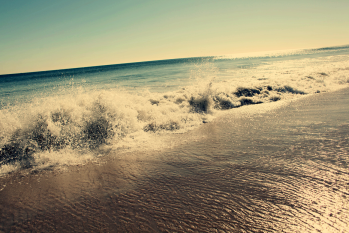 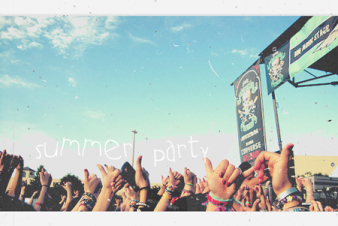 Flor
Tulipa
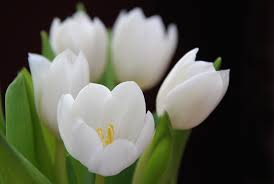 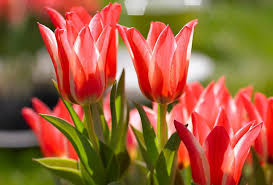 Desporto
Atletismo
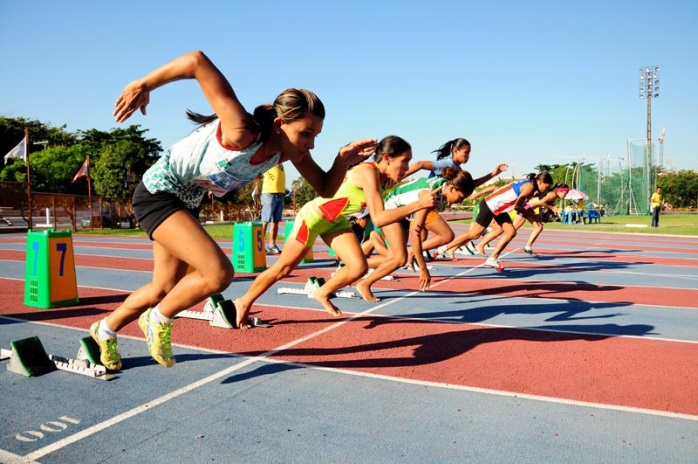 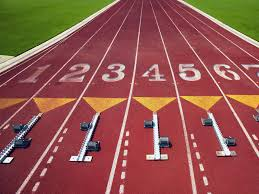 Fruta
Manga
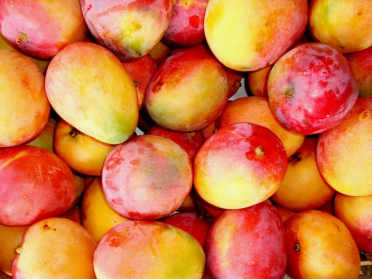 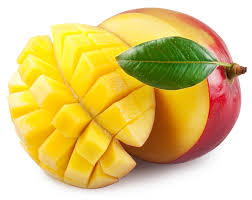 Cantor
Drake
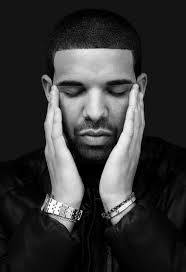 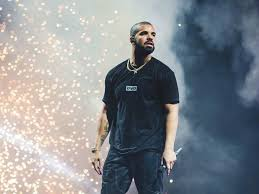 País
Espanha
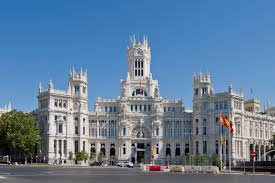 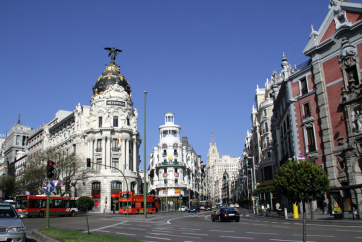 Comida
Bacalhau á Gomes Sá
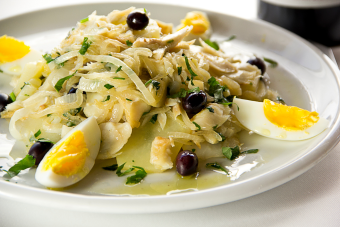 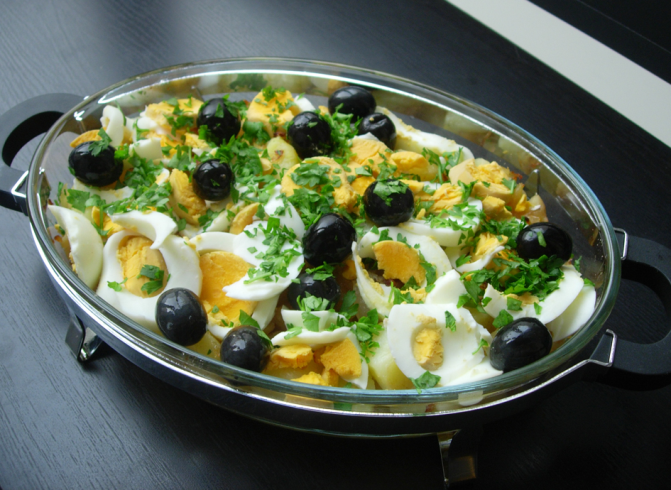 Música com letra
Drake Hotline Bling
You used to call me on myYou used to, you used toYeahYou used to call me on my cell phoneLate night when you need my loveCall me on my cell phoneLate night when you need my loveAnd I know when that hotline blingThat can only mean one thingI know when that hotline blingThat can only mean one thingEver since I left the city youGot a reputation for yourself nowEverybody knows and I feel left outGirl you got me down, you got me stressed out
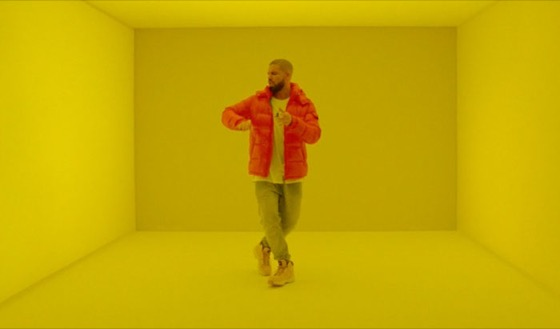 Profissão
Arquiteta
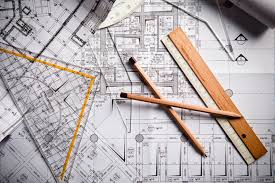 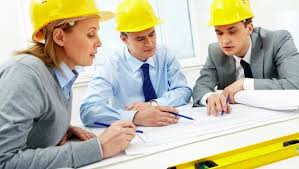 Passatempo
Sair com as amigas
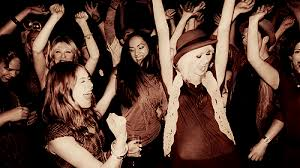 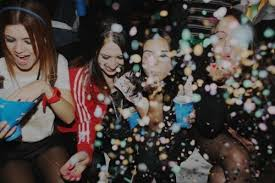 Animal
Cão
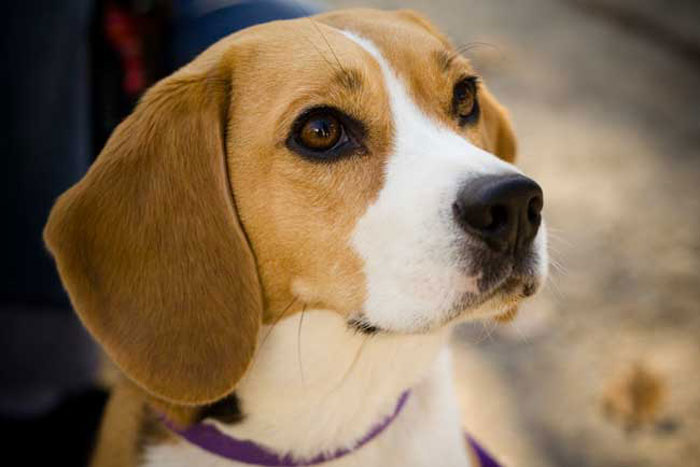 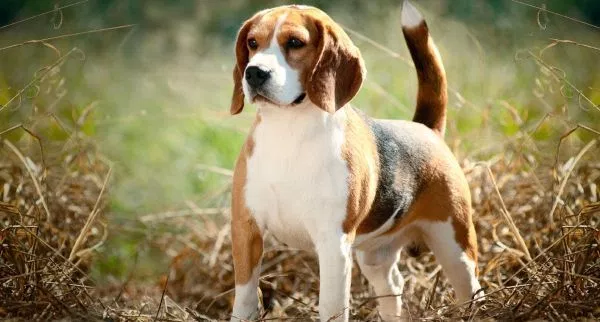 Dia da Semana
Sexta-Feira
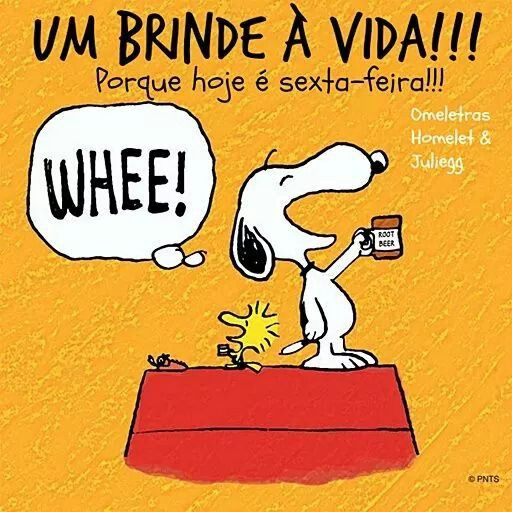 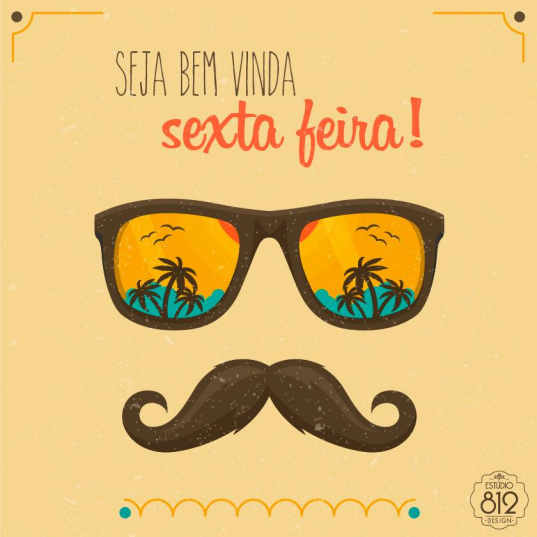 Programa de Tv
Tlc
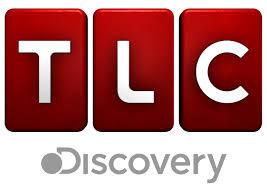 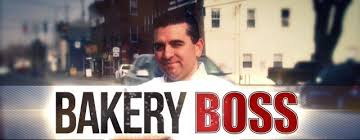 Disciplina
Educação Física
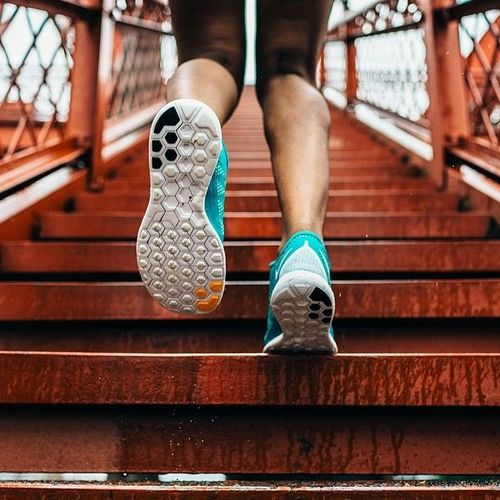 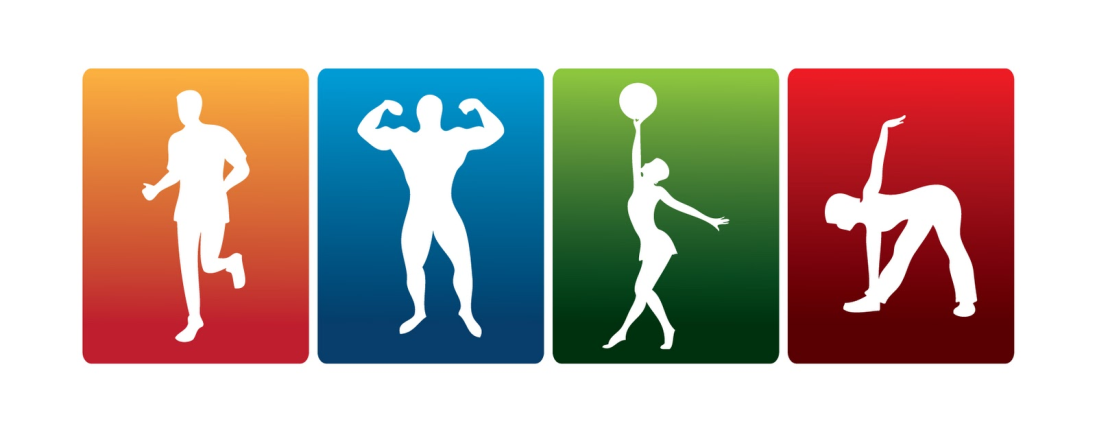 Clube Desportivo
Benfica
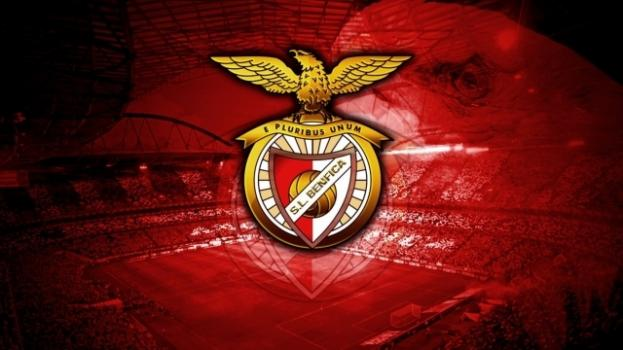 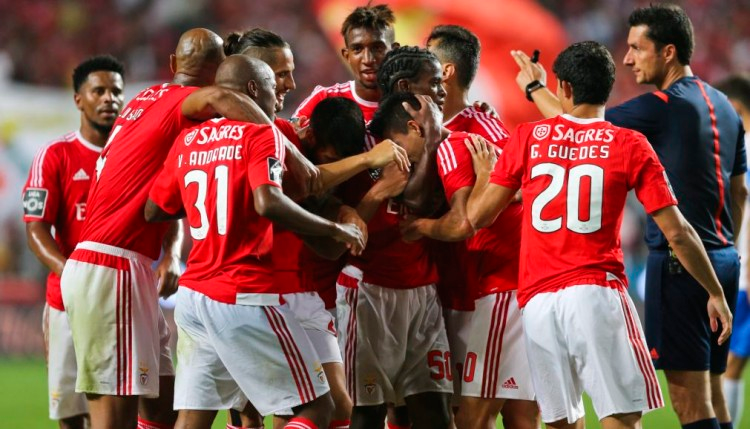 Cidade
Barcelona
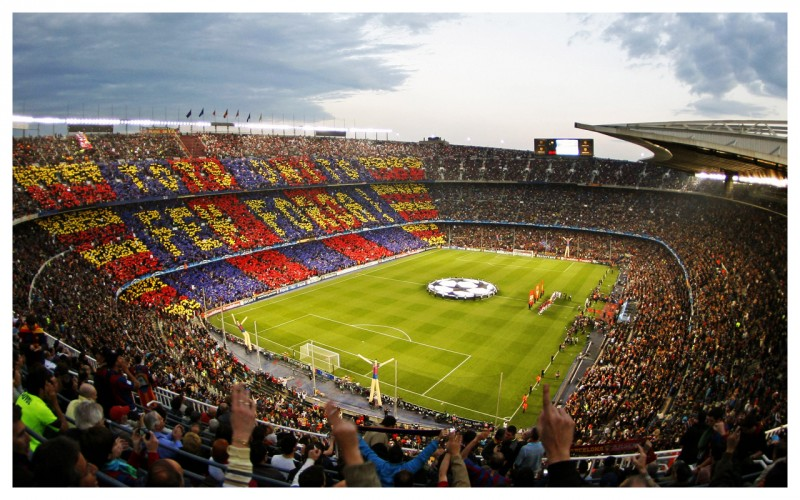 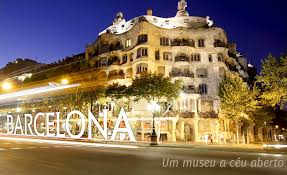 Bebida
Coca Cola e Caipirinha de Morango
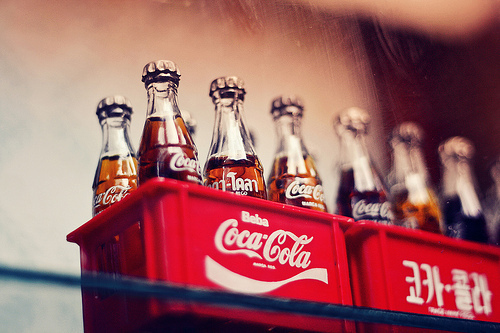 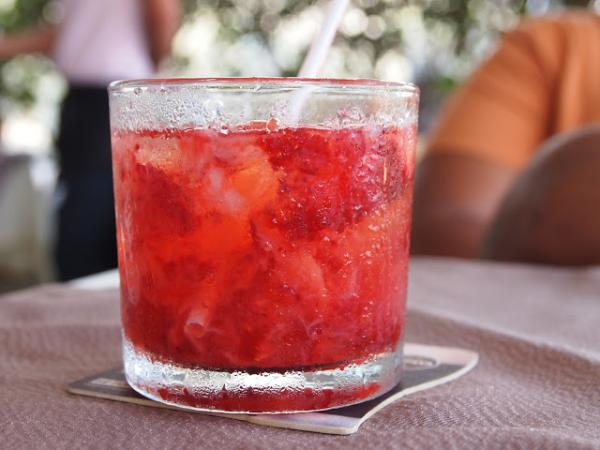 Bolo
Bolo de cenoura
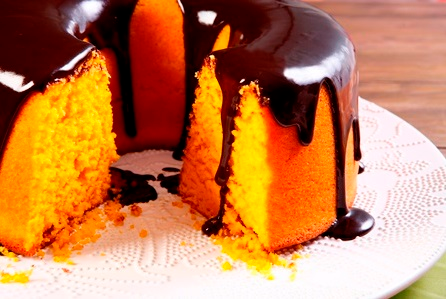 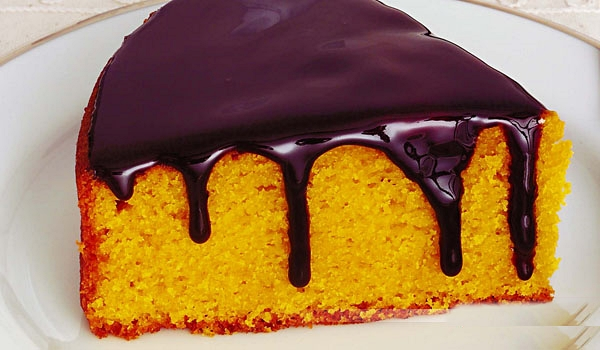 Acessório
Relógio
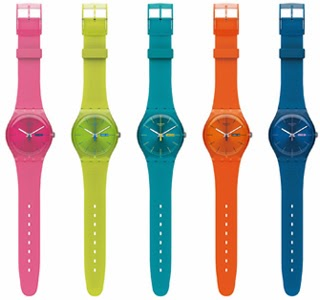 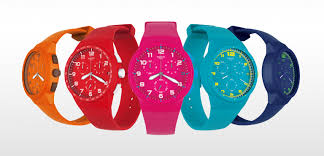